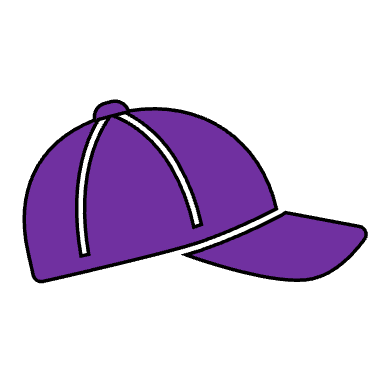 Introduction to DatabasesCS 451 / 551
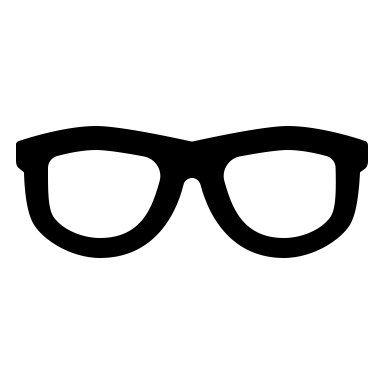 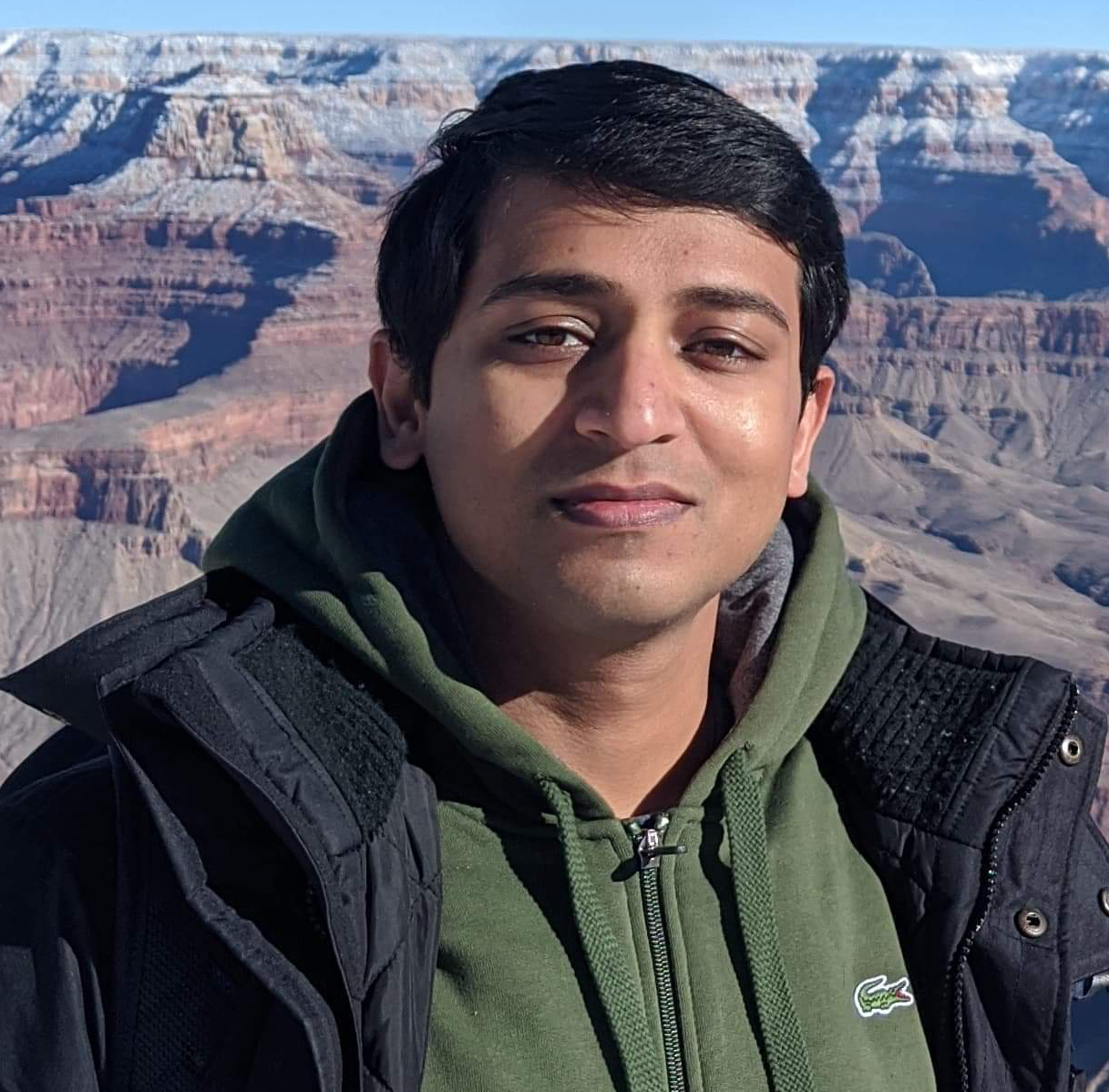 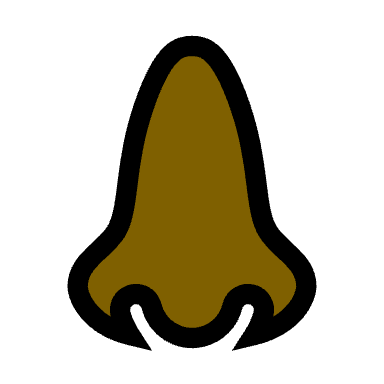 Suyash Gupta
Assistant Professor
Distopia Labs and ORNG
Dept. of  Computer Science
(E) suyash@uoregon.edu
(W) gupta-suyash.github.io
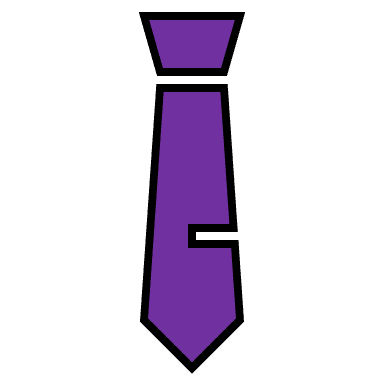 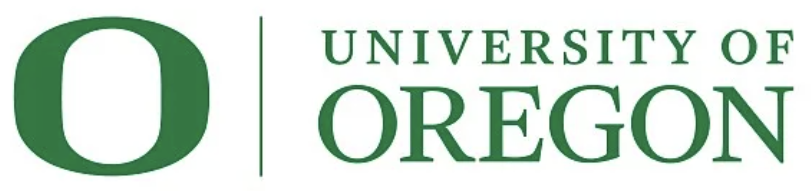 Welcome!
2
Course Webpage:https://gupta-suyash.github.io/cs451-fall24.htmlCourse Canvas:https://canvas.uoregon.edu/courses/252627
3
Instructors
Suyash Gupta
Office Hours: Tuesday, 10-11am, Deschutes 334

 Steven Walton (TA)
Office Hours: Monday /Thursday, 3-4pm, Deschutes 245
4
Instructors
Suyash Gupta
Office Hours: Tuesday, 10-11am, Deschutes 334

 Steven Walton (TA)
Office Hours: Monday /Thursday, 3-4pm, Deschutes 245
5
TextBooks
Main Course Book:
Database System Concepts (7/e by Silberschatz.

 Optional Reading:
Database Management Systems (3/e by Ramakrishnan).
6
Grading Scheme
60% - Assignments
20% - Midterm
20% - Final

Rubric
95% - A+
90% - A
85% - A-
80% - B+
75% - B
70% - B-
65% - C+
7
Assignments
Assignments will be completed in groups of at most 4.

Every student in the group needs to state their contribution.
8
Plaigarism
Please don’t plagiarize.

Just don’t!

We will apply the harshest UO policy available to us to deal with plagiarism!

More details on the webpage.
9
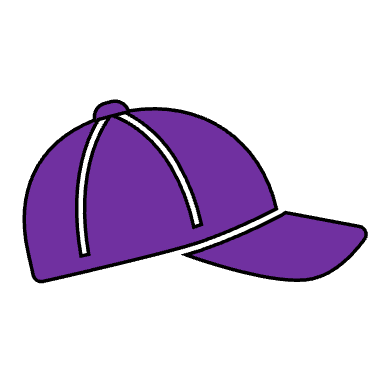 Introduction to DatabasesCS 451 / 551
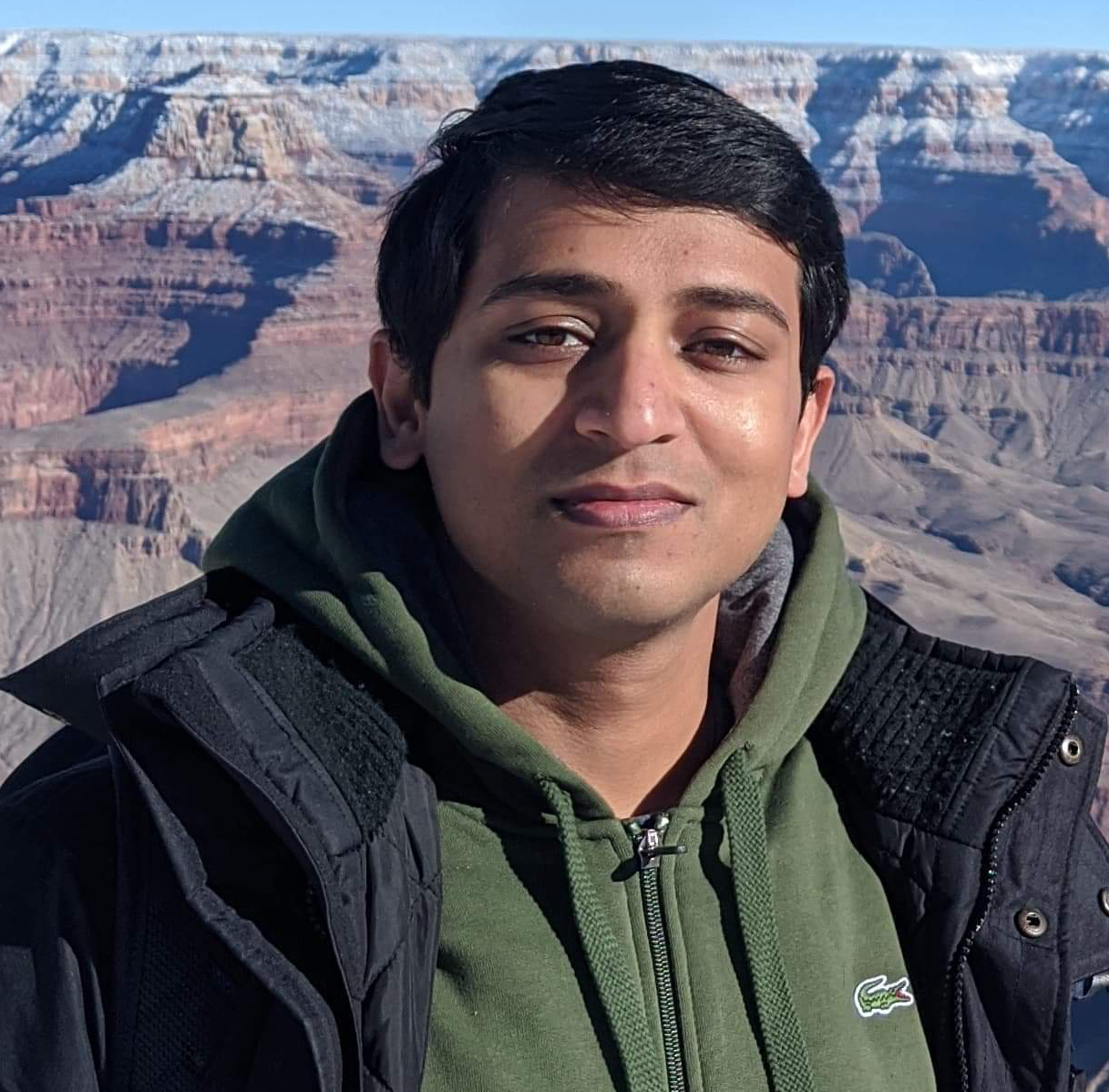 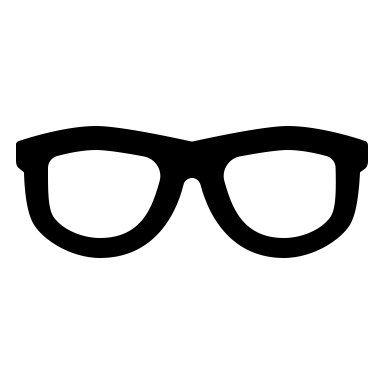 Lecture 1: 
Overview, Relational Model / Algebra
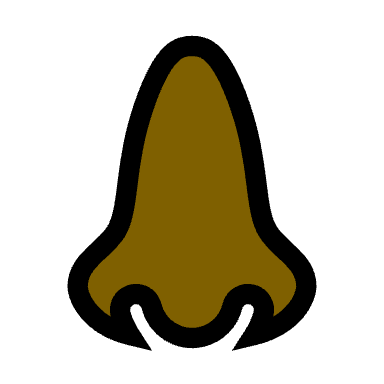 Suyash Gupta
Assistant Professor
Distopia Labs and ORNG
Dept. of  Computer Science
(E) suyash@uoregon.edu
(W) gupta-suyash.github.io
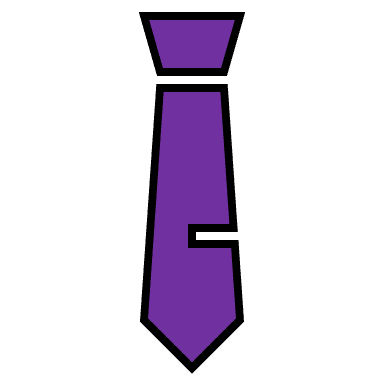 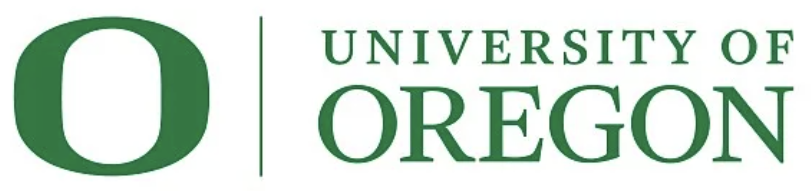 Data is Everywhere!
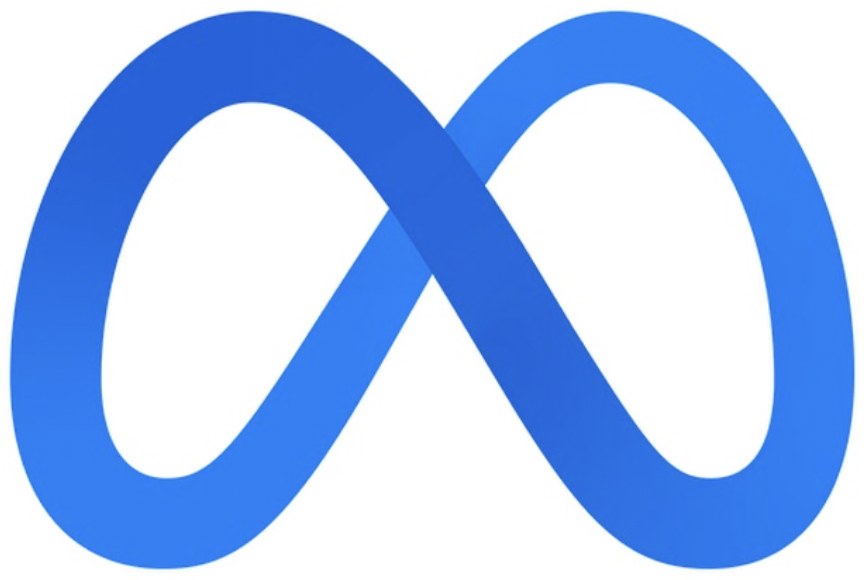 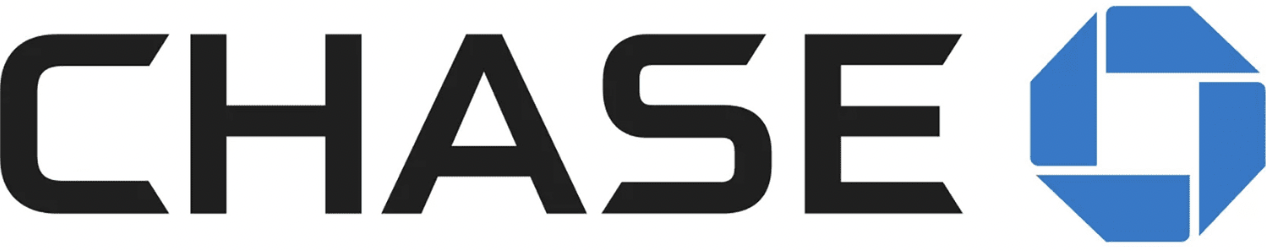 Student Records
Movies that you watch.
Songs that you listen.
Tickets that you reserve.
Online searches.
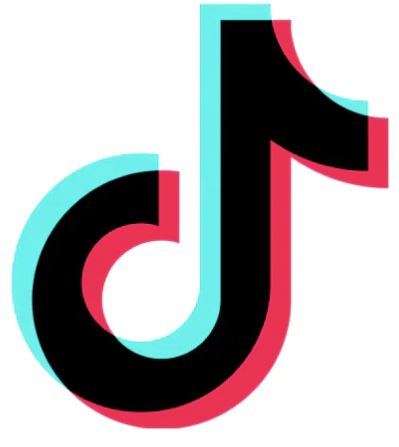 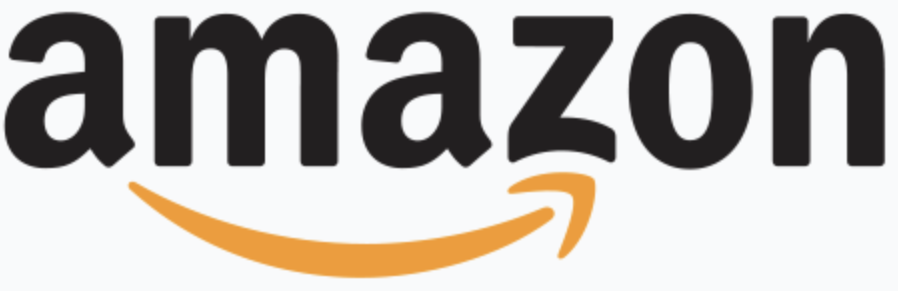 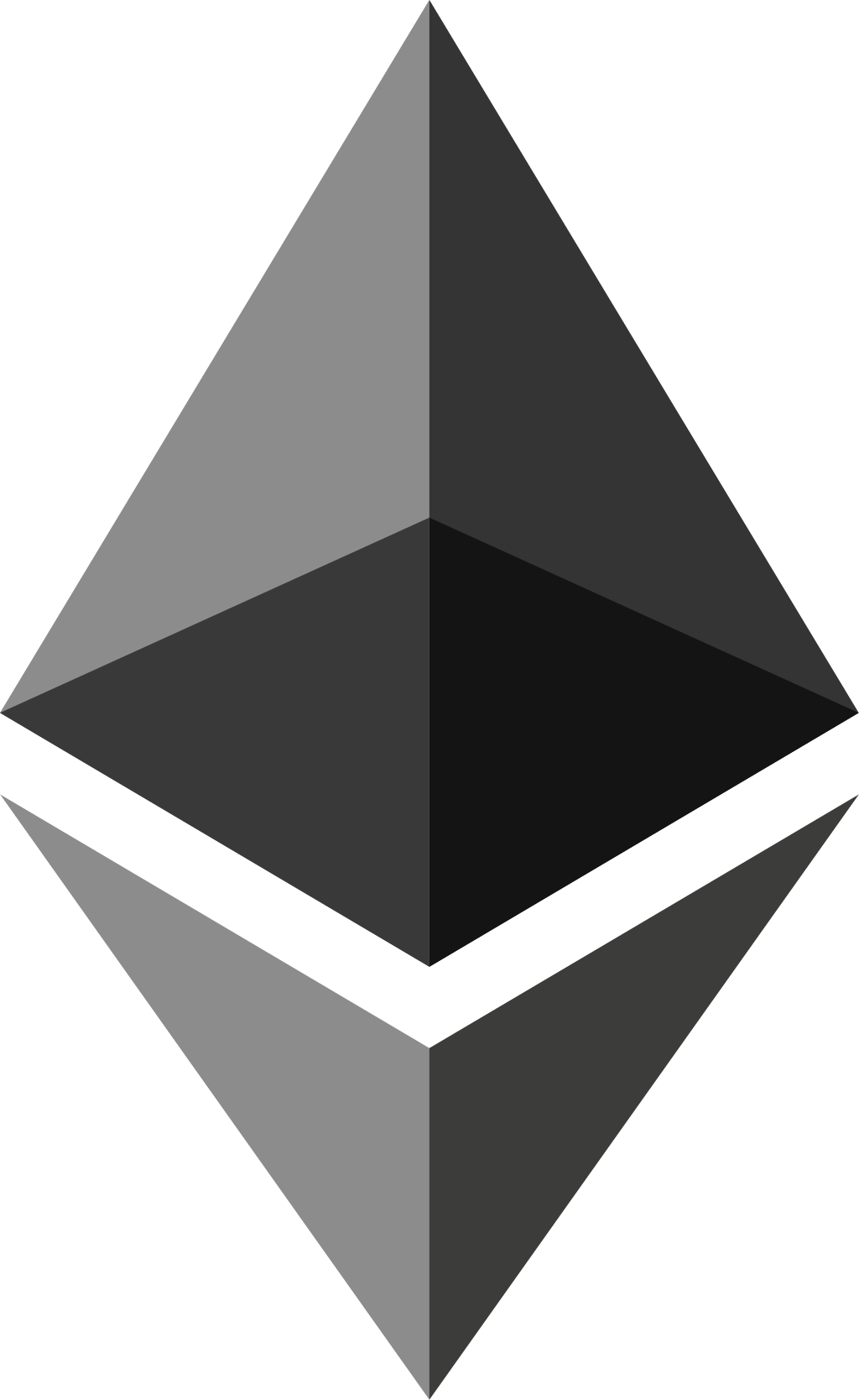 11
What is a Database?
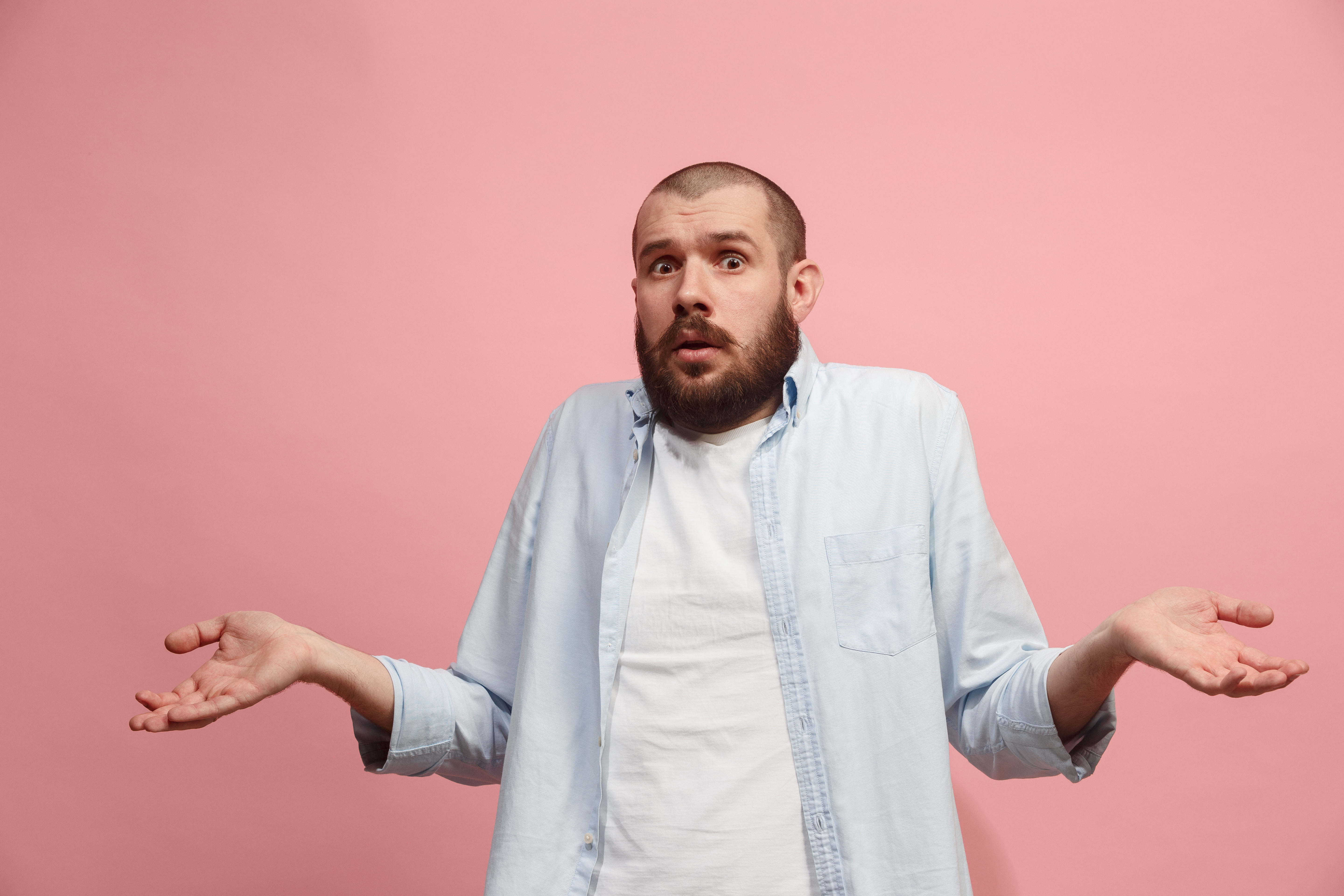 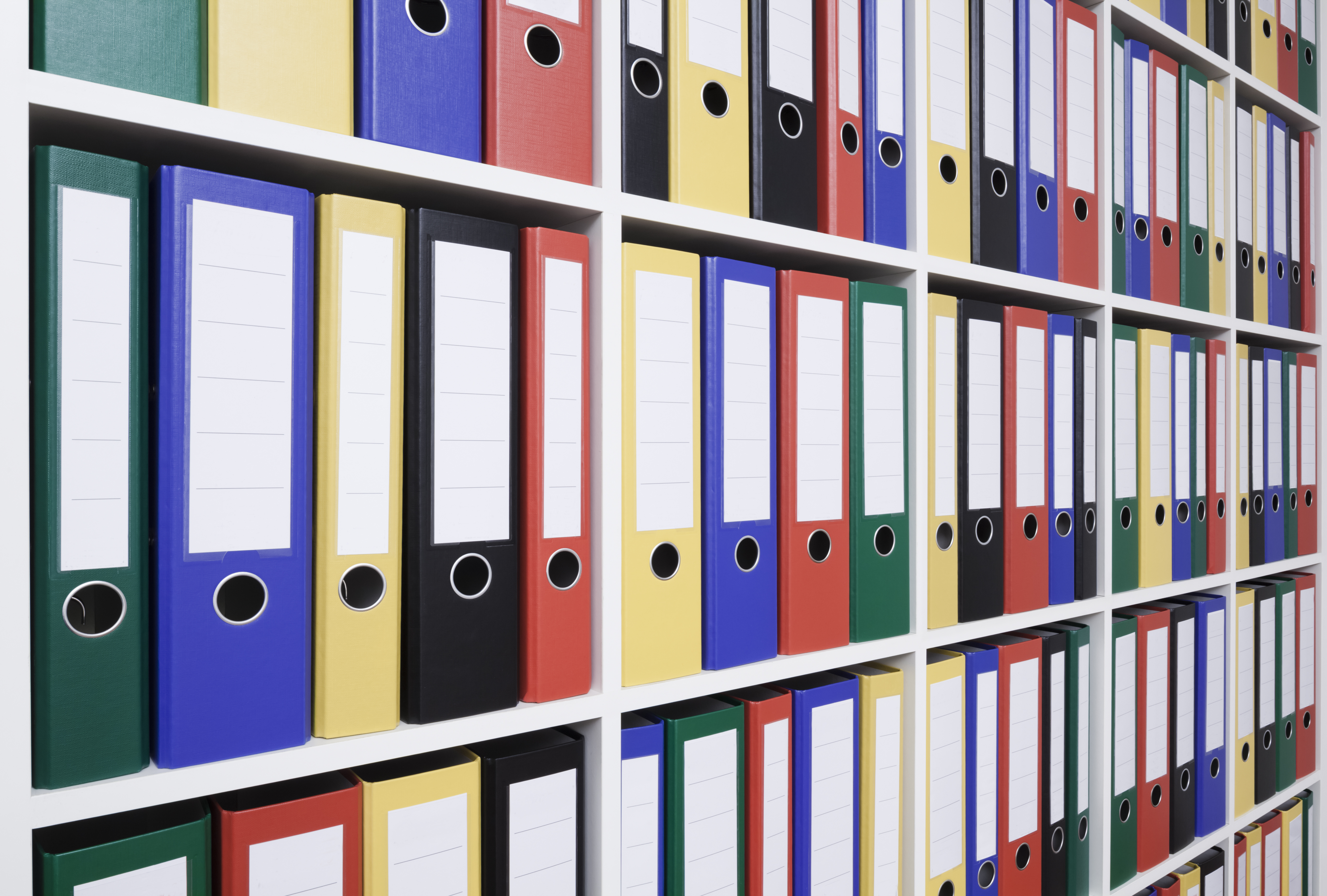 A structured collection of data.
 Used by all the organizations around us.
12
Examples of Databases
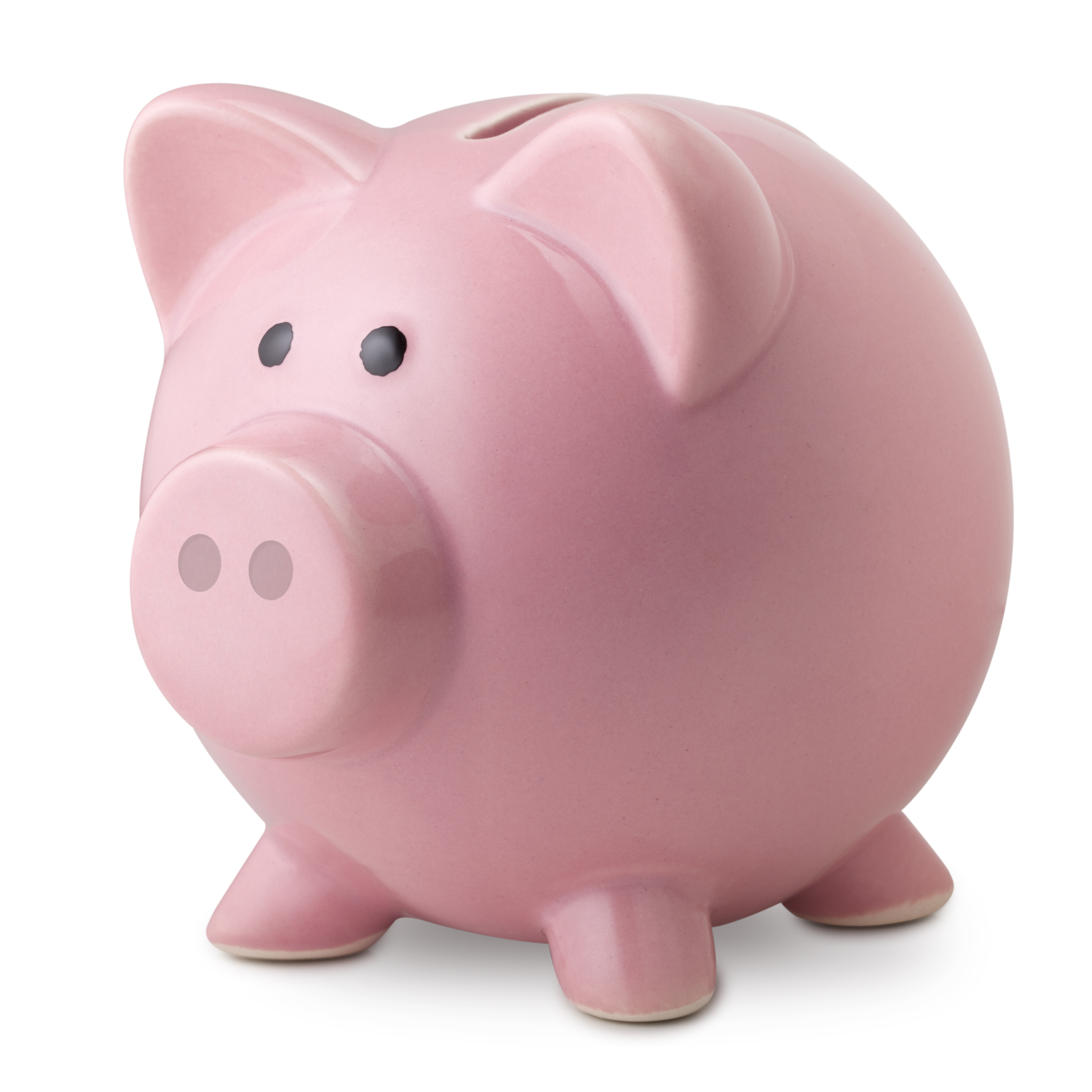 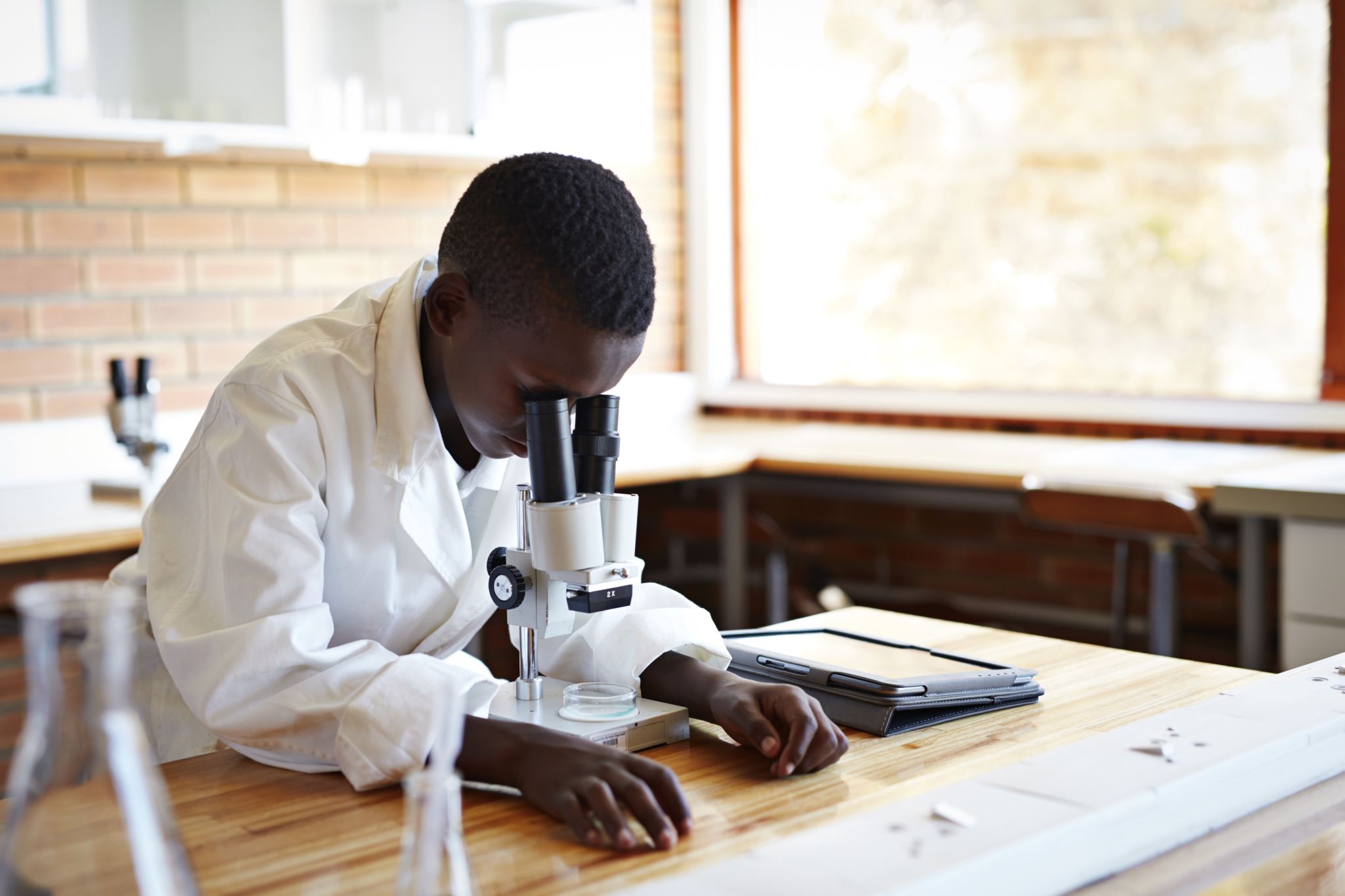 Colleges and Universities
 They store your records in a database.
 These records have information about your name, age, address, grades, etc.
 Banks
 They store your account details in a database.
 Your account detail includes your account balance, name, age, etc.
13
What is a Database Management System?
Also known as DBMS.
 Facilitates adding, storing, and retrieving data from a database.
A software that helps manage a database.
Examples: PostgreSQL, Oracle, IBM DB2.
14
Why not use Files?
Operating System (OS) allows us to create files.
Reading and Writing to file is possible!
We all have created files on our laptops/PCs at some point of time.
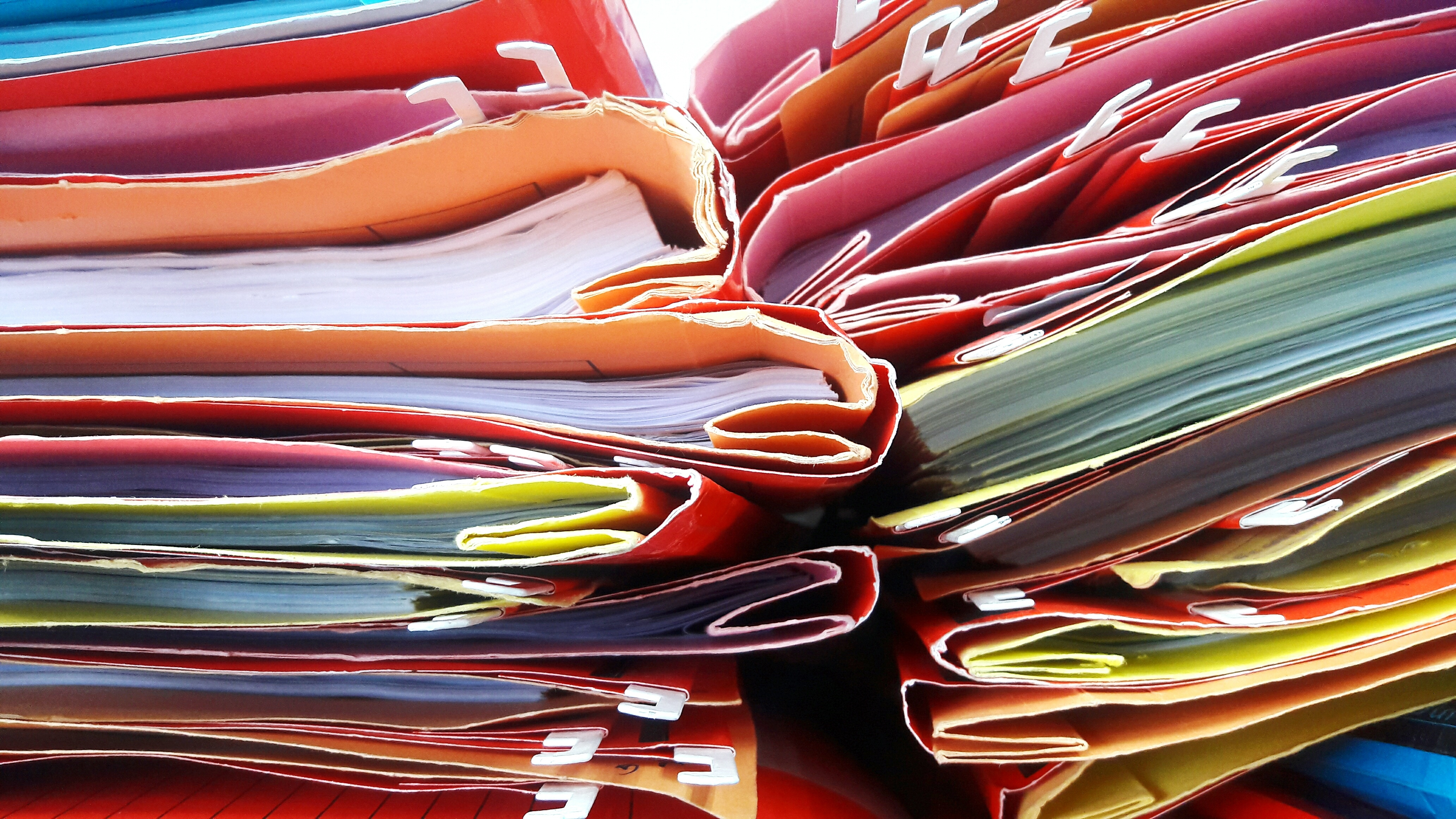 15
Lets Create a File
A file about employees at University of Oregon.
Assume, following is the data in our file.
cs-employees.txt
16
File Systems Disadvantages: Data Redundancy and Consistency
Two different files in the system can have redundant records and/or records with inconsistent (non-identical) data.
cs-employees.txt
math-employees.txt
For example: the entry for Kang has different age and title in the two files.
17
File Systems Disadvantages: Difficulty in accessing data
Suppose you wanted to print the name of all the CS employees with age < 80. How would you do that in this file?

You can create a python or shell program that does?
cs-employees.txt
18
File Systems Disadvantages: Difficulty in accessing data
Now, suppose you wanted to print the name of all the CS employees with age < 30 or greater than 80?

So, you have to create another python or shell program?
cs-employees.txt
For every new query, a new program! Hard to maintain.
19
File Systems Disadvantages: Integrity Constraints
Suppose you want to ensure that no employee with age > 80 should have a record in the file cs-employees.txt. 

How would you ensure that if multiple people can edit the same file?
20
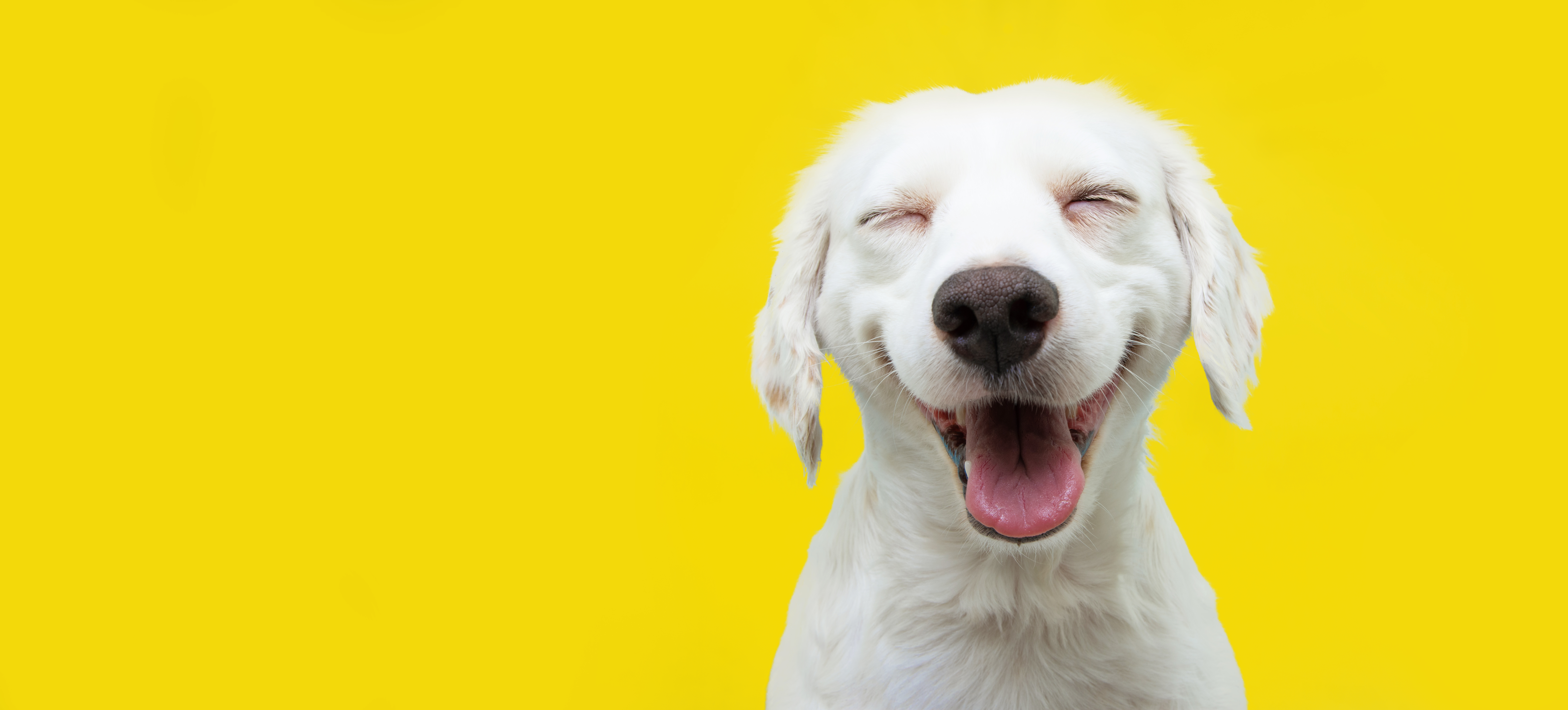 Guarantees by Database
Data Integrity
Data Security
Ease of Access
Efficient management
21
Data Abstraction
Depending on the type of user accessing the database, we define levels of abstraction.
Remember: All your database users are not experts!

Three levels: physical, logical, and view.
View Level
View n
View 1
View 2
Logical Level
Physical Level
22
Data Abstraction: Physical Level
Talks about how the data is stored.

Describes data-structures that help to store the data.

Users: Database Designers.
View Level
View n
View 1
View 2
Logical Level
Physical Level
23
Data Abstraction: Logical Level
Talks about what data is stored in the database (the type of data).

Also describes the relationship between the stored data.

Users: Database Administrators.
View Level
View n
View 1
View 2
Logical Level
Physical Level
24
Data Abstraction: View Level
Talks about parts of the data that interests.

Not all the information stored in the database is of interest to every user. Thus, many views of a single database can exist.

Users: Applications or clients.
View Level
View n
View 1
View 2
Logical Level
Physical Level
25
Database Schema
Schema describes the design of the database

We can refer to the design at the three levels as physical schema, logical schema, and view schema.
At view level, multiple schemas possible; often referred to as subschemas.
26
Physical Data Independence
An application offers physical data independence if the modification of physical schema does not alter logical schema.

Change in physical data-structures should not require change of data-representation at the logical level.
27
Data Model
States the nature of a database.

Schema can be updated—edit the file that describes the schema.

Data model is fixed; think of it like a database software.

Types of data-models:
Relational Data Model (the focus of this course)
Entity-Relationship Model
Object-based Data Model
28
Database Languages
Database Languages can be divided into two categories:

Data-Manipulation Languages (DML)
Help the user to access or manipulate the data in the database. Ex:
Retrieve data  also often termed as query language as the user queries the system for a data.
Insert or delete data

Data-Definition Languages (DDL)
Help the user to specify database schema and constraints on the data to be added to the database.
Ex: assertions. UO sets an assertion that any student that takes CS451 should have taken CS313.
29
Self-Reading Task
Read Section 1.5 on Relational Database.
What is the DDL and DML in the context of Relational Database?

How does a Relational Database differ from No-SQL database?
30
Relational Data-Model
31
Tables: Collection of Relations
Relational Database  collection of relations (tables).
Table  collection of relationships or tuples (rows).
Row  collection of attributes (Columns).
Table
Row
Column
32
Tables: Attribute Domains
Domain of an Attribute  Set of permitted values.
Domain for column Age  [20,100]
33
Keys
Superkey  a set of one or more attributes, which together help to uniquely identify a tuple (row).
Candidate key  a superkey that cannot be divided further.
Primary key  a candidate key selected by the database designer as the principle way to identify tuples.
34
Candidate keys
Keys
Select primary keys carefully! The value of this attribute should rarely change.

Foreign key  a primary key of another relation (table).
Primary Key
Primary Key
Foreign Key
Referencing Relation
Referenced Relation
35
Relational Algebra
Defines a set of operations on relations. 

Allows retrieving and manipulating tuples.

Input  one or more relations.
Output  one relation.
36
Selection Operation (𝝈)
Returns rows of the relation that satisfy the predicate.
The predicate acts like a filter and helps to decide the necessary rows.

Syntax: 𝝈predicate(relation)

 𝝈Age>45(employees)
employees
output
37
Projection Operation (p)
Generate a relation that includes only specific attributes of rows.
The specific attributes are the columns of interest.

Syntax: pattributes(relation)

 pAge, Name(employees)
employees
output
38
Union Operation (⋃)
Returns a union of all the tuples in the two relations.
Any row that is in either of the relations in included.

Syntax: relation1 ⋃ relation2

cs-employees ⋃ history-employees
cs-employees
history-employees
output
39
Intesection Operation (⋂)
Returns an intersection of the tuples in the two relations.
Any row that occurs in both the relations is included.

Syntax: relation1 ⋂ relation2

 cs-employees ⋂ history-employees
cs-employees
history-employees
output
40
Difference Operation (-)
Returns a set of tuples that are present in the first relation and not the second.

Syntax: relation1 - relation2

 cs-employees - history-employees
cs-employees
history-employees
output
41
Product Operation (x)
Returns a relation that contains all possible combinations of tuples.

Syntax: relation1 x relation2

 cs-employees x history-employees
cs-employees
output
history-employees
42